CS 341: Algorithms
Lecture 2: divide & conquer I
Readings: see website
Trevor Brown
https://student.cs.uwaterloo.ca/~cs341 
trevor.brown@uwaterloo.ca
1
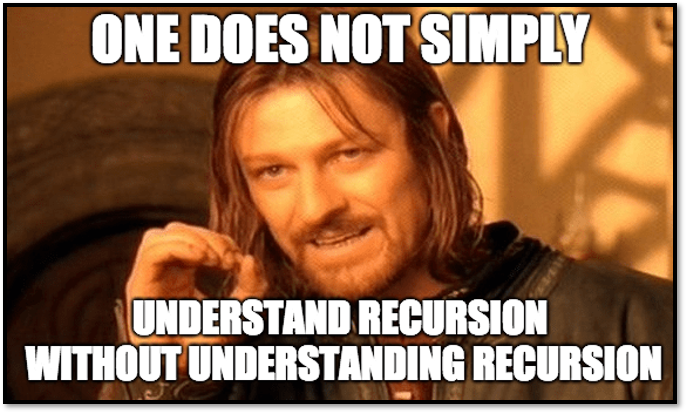 Divide and conquer
Notable algorithms: mergesort, quicksort, binary search, …
2
Divide-and-Conquer Design Strategy
3
D&C proto-algorithm
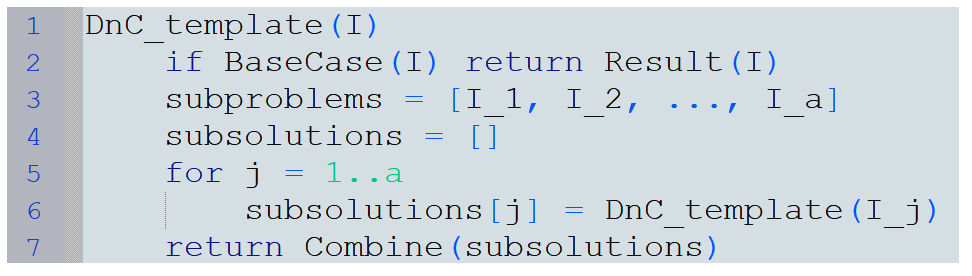 4
Correctness
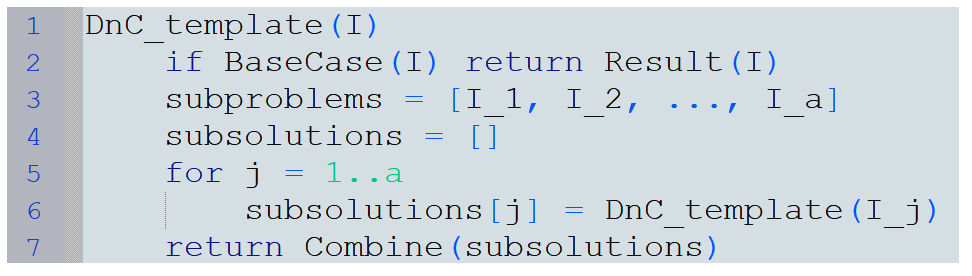 Prove base cases are correct
Inductively assume subproblems are solved correctly
Show they are correctly assembled into a solution
5
Runtime/space complexity?
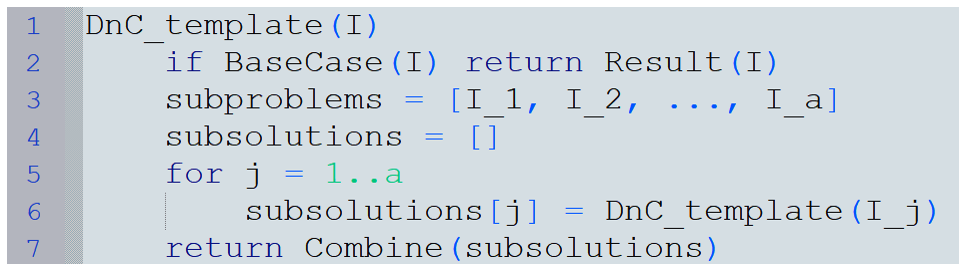 Techniques covered in this lecture
Model complexities using recurrence relations
Solve with substitution, master theorem, etc.
6
Worked Example: Design of Mergesort
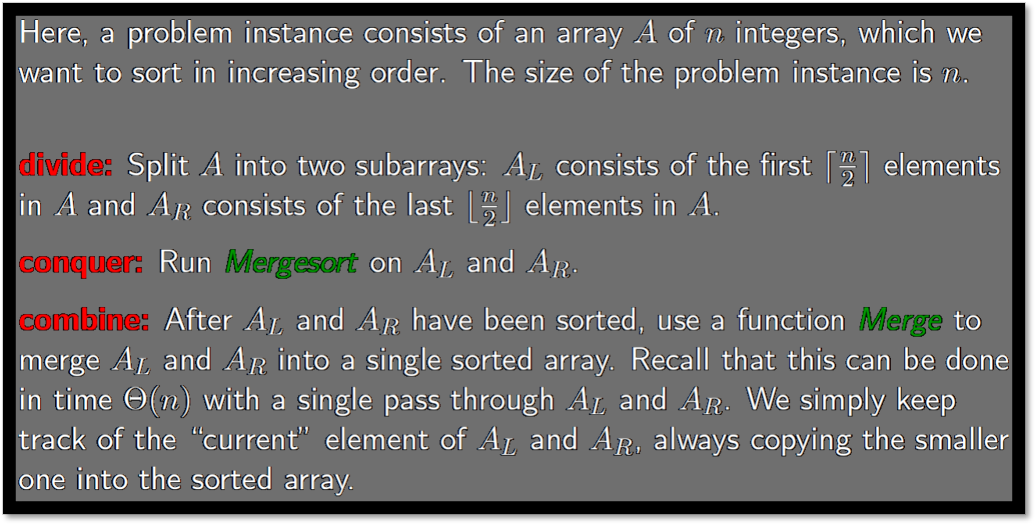 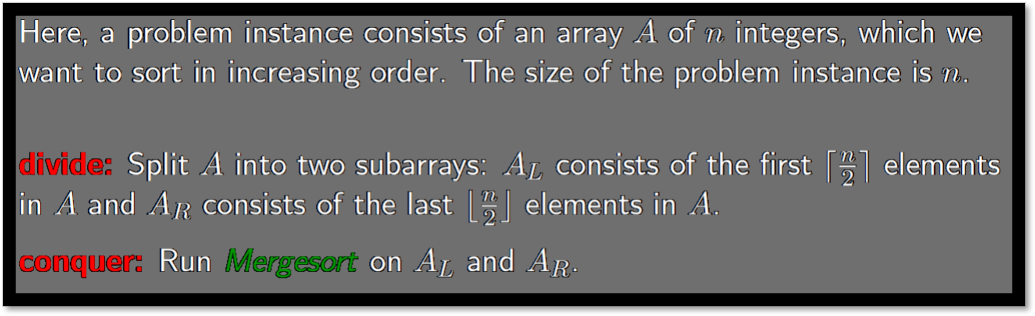 7
divide
8
Merge: Conquer and combine
9
Merge simulation
R
L
O
10
Pseudocode for mergesort
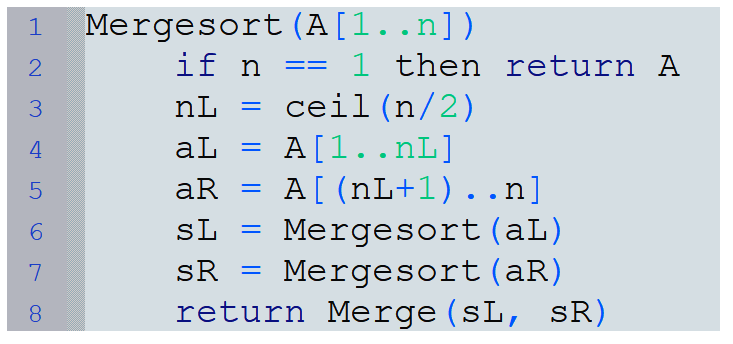 11
Pseudocode for merge
There are still elements left in both arrays
aL
aR
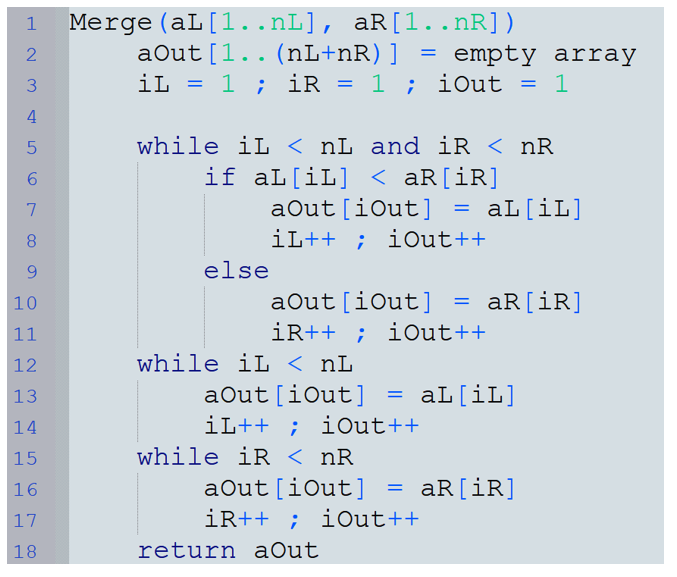 iL < nL
iR < nR
aOut
Right array is out of elements
aL
aR
iL < nL
aOut
Left array is out of elements
12
Analysis of mergesort
So, MergeSort(A) takes O(n) time, plus the time for itstwo recursive calls!
O(1)
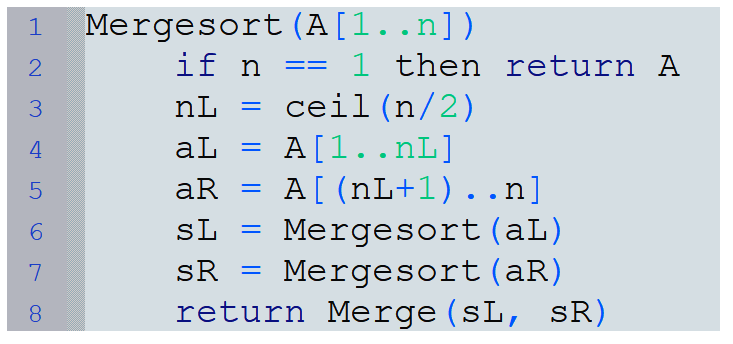 How can we analyze this recursive program structure?
O(1)
O(n) or O(1)
O(n) or O(1)
???
???
O(n)
13
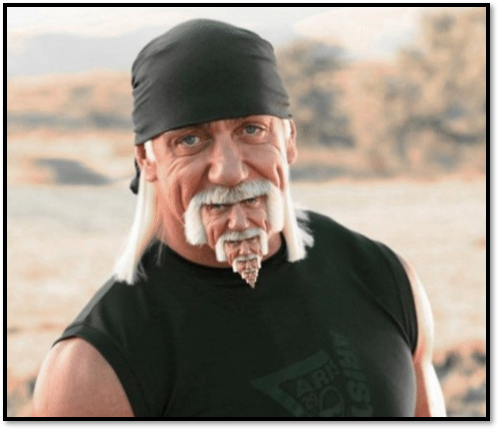 Recurrence relations
A crucial analysis tool for recursive algorithms
14
Recurrence Relations
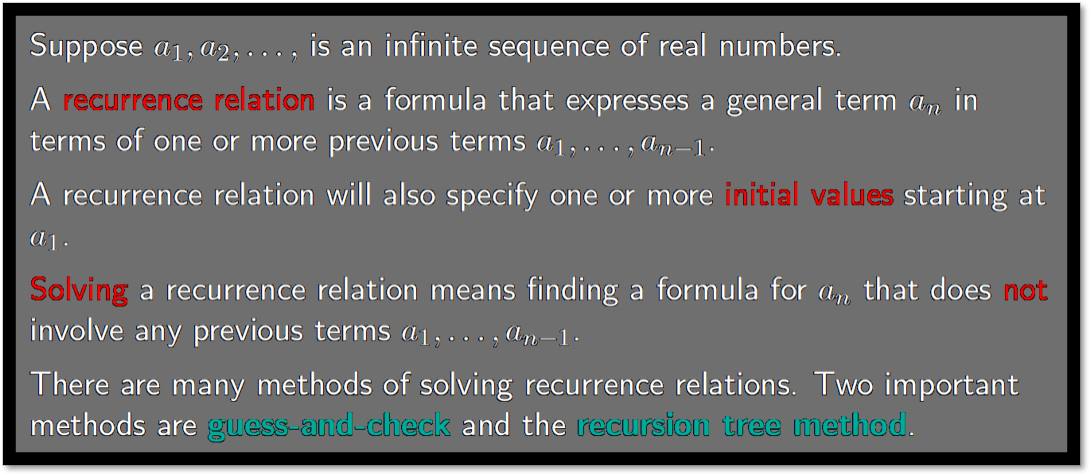 15
mathematically Expressingthe complexity of mergesort
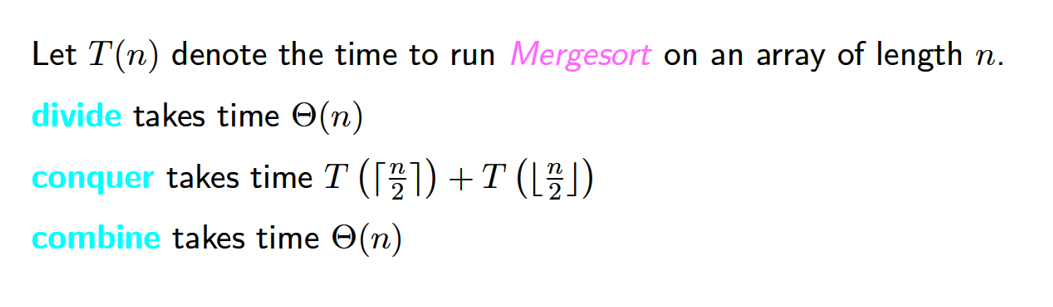 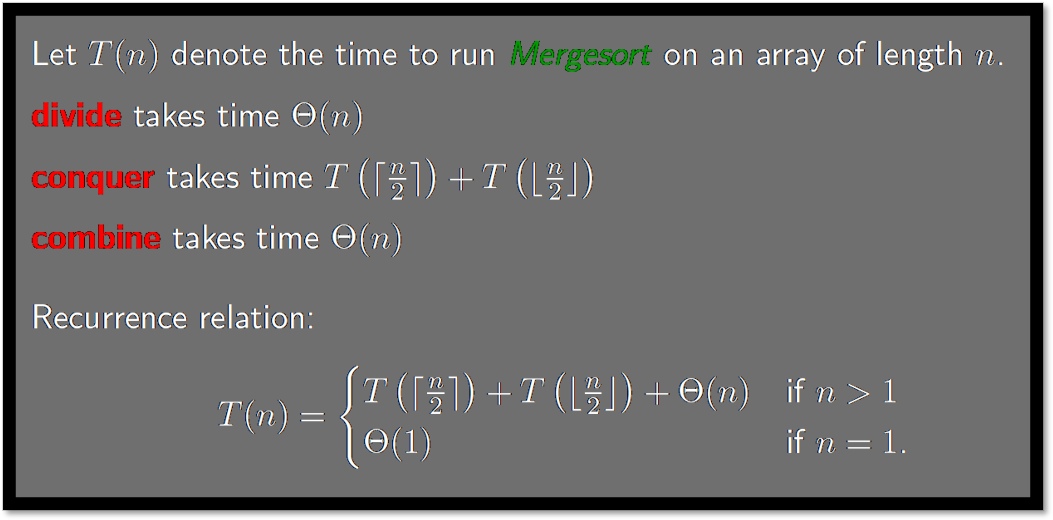 16
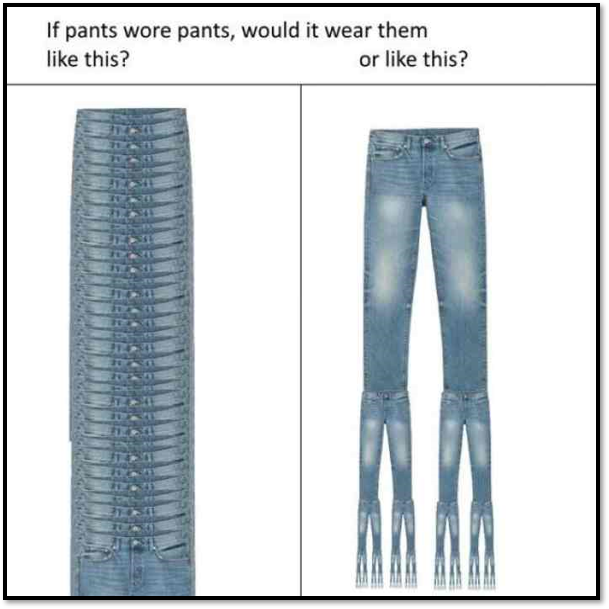 Recursion tree
Compare vs:
Recursion tree method
17
cn
= cn
Recursion tree method
msort(n)
= cn
2(cn/2)
msort(n/2)
msort(n/2)
= cn
4(cn/4)
msort(n/4)
msort(n/4)
msort(n/4)
msort(n/4)
…
…
…
= cn
n(c)
msort(1)
msort(1)
msort(1)
msort(1)
Can also compute using a table…
18
Recursion tree method formalized
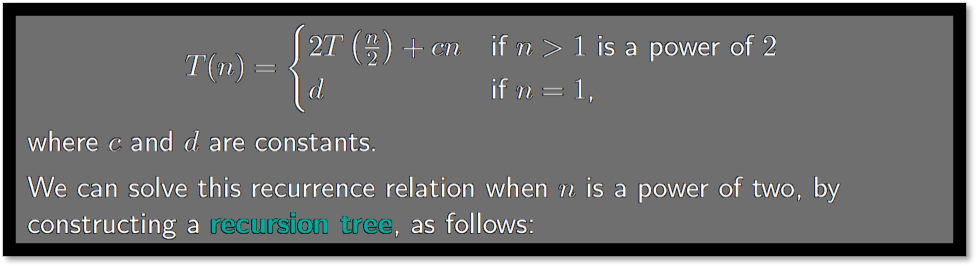 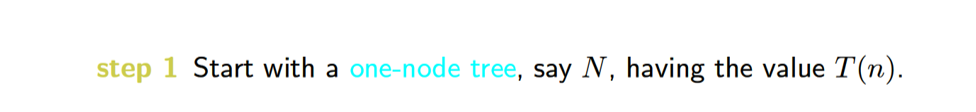 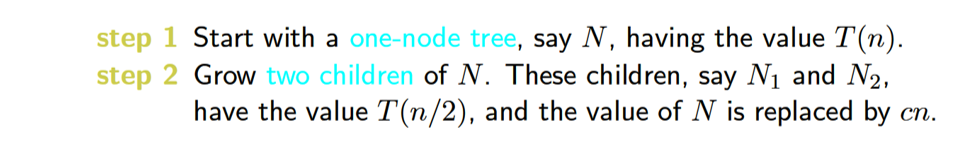 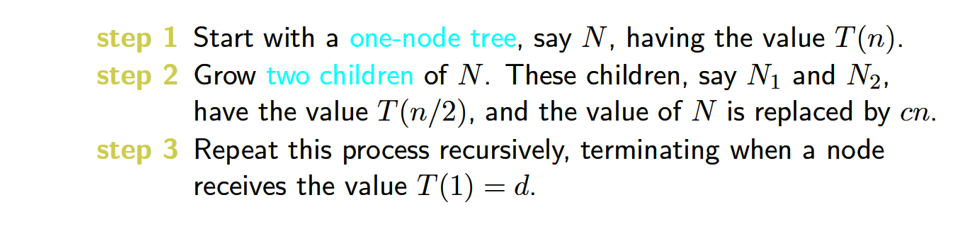 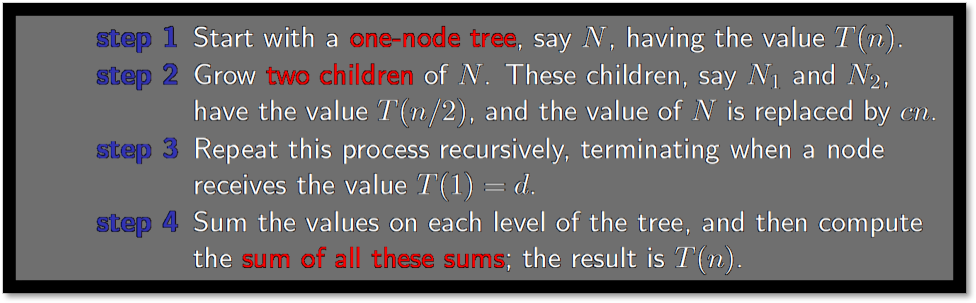 Step 1
Step 2
Step 3
Step 4
19
Guess-and-check Method
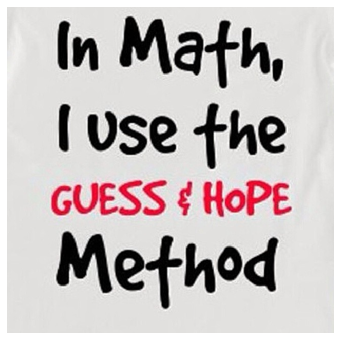 20
Substitution method: Worked example
Compare: new terms?+(6n-5)         -6
new terms?   +(6n-5)   -2(6)
21
22
Proof
23
Proof
24
Another approach
25
26
27
Master theorem for recurrences
Example corresponding algorithm
Simplified Master Theorem
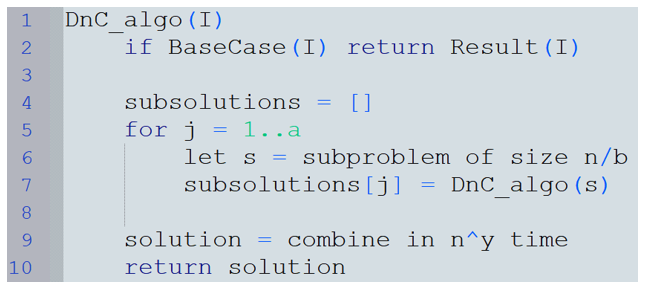 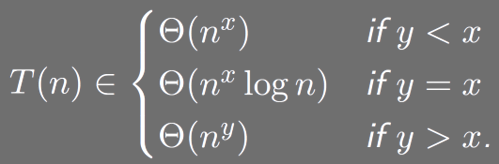 28
[Speaker Notes: Show what kind of function this expression represents, and show the recursion tree now to give intuition for x term (and reuse tree for proof)]
Deriving the simplified Master theorem
…
…
…
…
…
…
…
…
…
…
…
…
Let’s rearrange this into a geometric sequence and solve
29
[Speaker Notes: Show what kind of function this expression represents, and show the recursion tree now to give intuition for x term (and reuse tree for proof)]
Rearranging
30
Solving the geometric Seq
31
Solving the geometric Seq
32
Solving the geometric Seq
33
Solving the geometric Seq
34
Master theorem for recurrences
Simplified version
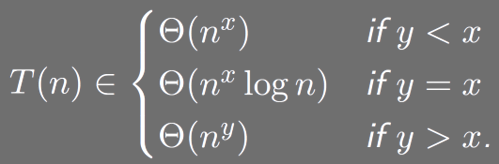 35
Some Bonus Intuition for r cases
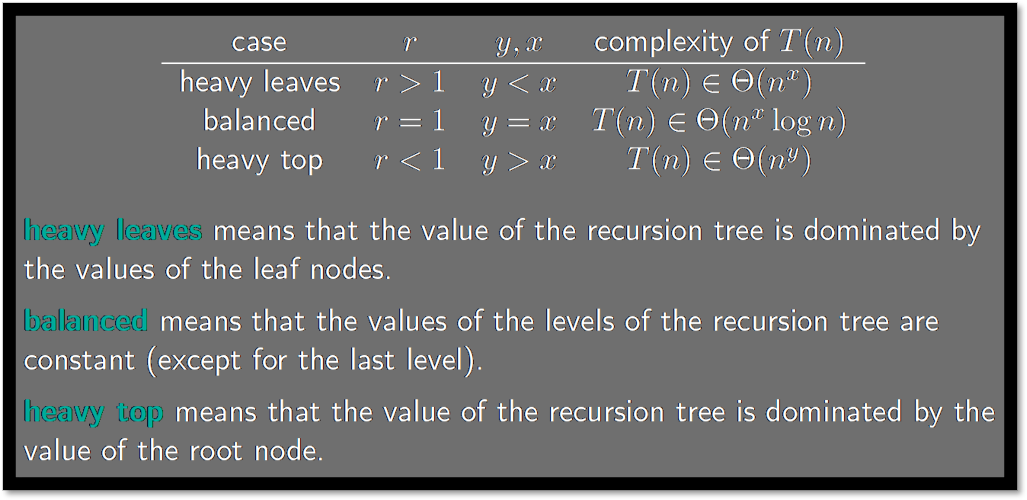 36
Worked Examples
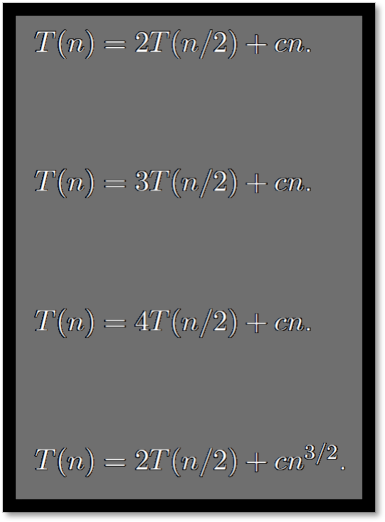 Recall: simplified master theorem
x=1
a=2;
b=2;
y=1;
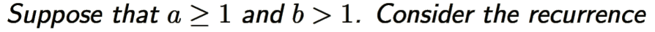 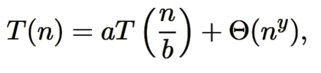 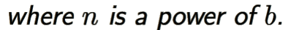 a=3;
y=1;
x=log2 3
b=2;
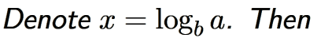 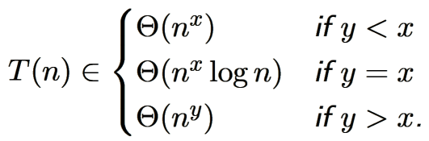 a=4;
y=1;
x=log2 4
b=2;
a=2;
y=3/2;
x=1
b=2;
37
Bonus slide,for you at home
38
Bonus slide,for you at home
39
Bonus slide,for you at home
40
General master theorem
Example recurrence:
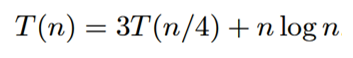 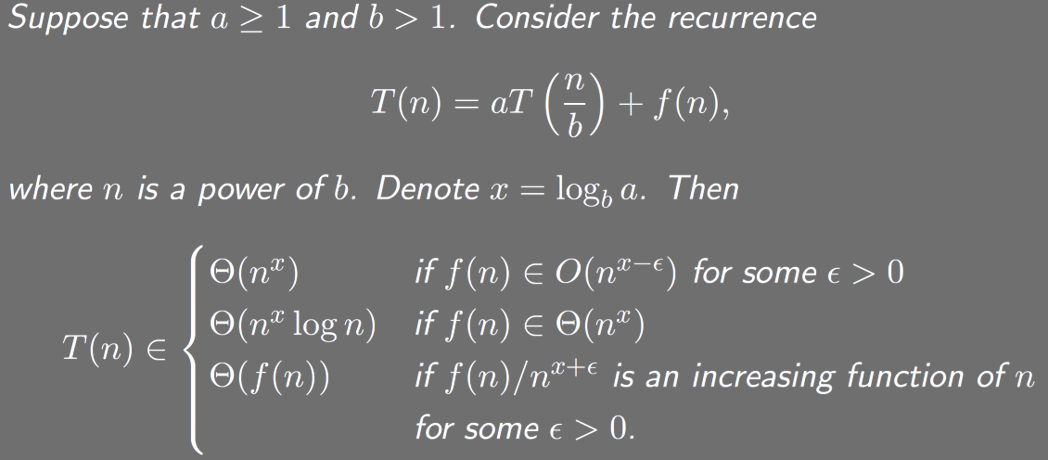 41
Revisiting the recursion tree method
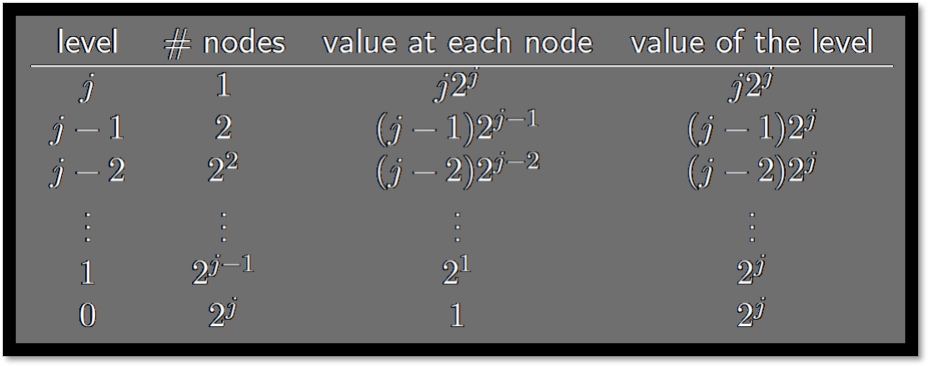 42
Revisiting the recursion tree method
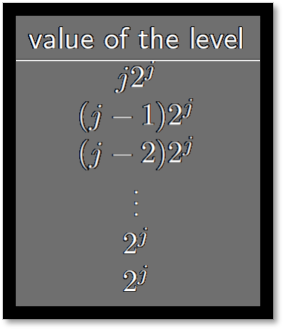 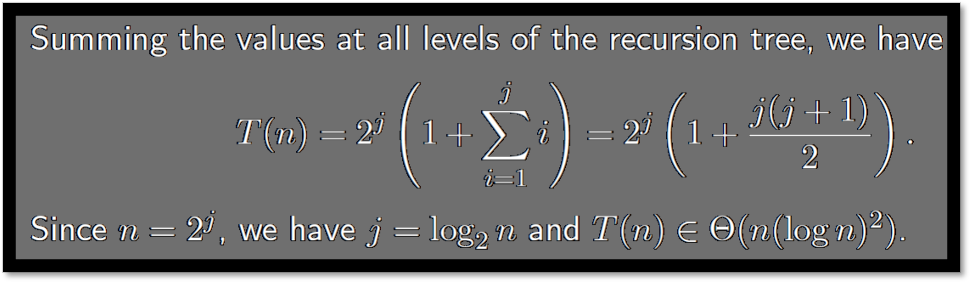 43